The Office of the Vice-Principal Research, in collaboration with Partnerships and Innovation (Research Contracts Unit) presents:
Conflict of Interest in a Research or Commercialization Project
Resources 4 Research at Queen’s Webinar Series (R4R@Q)
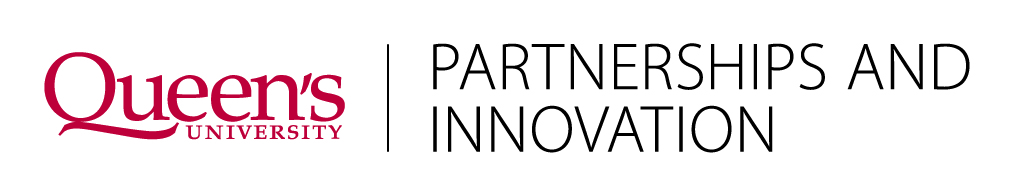 1
Agenda
Greetings and introductions - Margo Langford
General overview - Ricardo Smalling
Conflict of interest and family members/intimate relationships – Priscilla Ferrazzi
Considerations for applying for Government funds – Jordan Bricker
US Federal awards – financial conflict of interest - Kelly Manuel
Conflict of interest – researcher stands to gain financially - Margo Langford 
Q/A
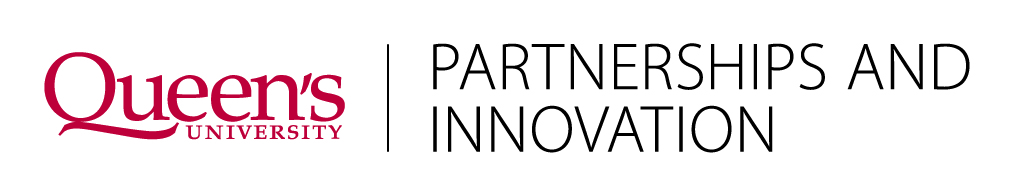 2
Conflict of Interest at Queen’s: 
A General Overview
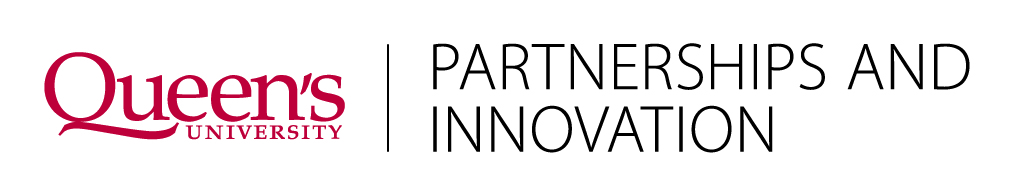 3
What is a Conflict of Interest?
A conflict of interest arises in any situation where the concerns or aims (i.e., the interests) of one party are incompatible with those of another party to whom the first party owes an obligation in relation to those interests. 

Interests of close family members (including spouses, partners, parents, children and siblings), recent exes and business partners can also be viewed as potentially putting you in a conflict situation.
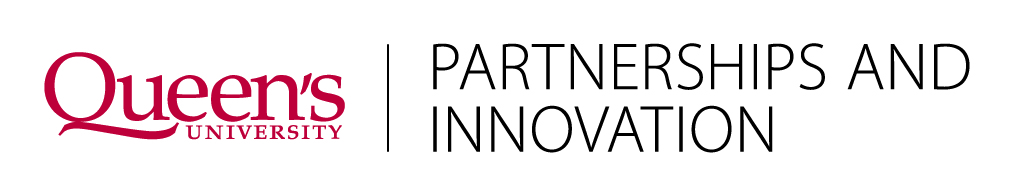 4
Real vs Apparent Conflicts of Interest
Real Conflict of Interest
Exists in the present time;
You have an interest that is at this moment in conflict with your obligations to another party;
Does not require actual evidence of impaired performance, just that there are  personal interests sufficient to influence the exercise of your responsibilities.
Apparent Conflict of Interest 
Future looking; 
Where there is a reasonable apprehension, which reasonably well-informed persons could properly have, that an individual’s personal interests could improperly influence the performance of their duties.
Potential Conflict of Interest
Also future looking, but only requires that there is a possibility of a conflict of interest situation occurring in the future.
5
Conflict of Interest vs Conflict of Commitment
Conflict of Commitment
Arises when an individual's external activities or commitments, paid or unpaid, interfere with their primary responsibilities to another party because they detract from, rather than enhance the individual's ability to meet those responsibilities.

Both conflicts of interest and conflicts of commitment can exist together or exist independently.
6
Conflict of Interest Declarations at Queen’s
Queen’s University Senate Policies
Conflict of Interest and Conflict of Commitment Policy (Non-QUFA Faculty)
Integrity in Research Policy
Conflict of Interest and Conflict of Commitment Policy (Human Resources)
QUFA Collective Agreement (Article 18)
(KHSC Conflict of Interest Policy) 
Funding entities conflict of interest policies
United States government funding recipients (PHS/NIH and others)
Mitacs
Canadian (federal and provincial) government contracts
NSERC
Other Funders, including for profit corporations
7
Conflict of Interest and Family Members/ Intimate Relationships
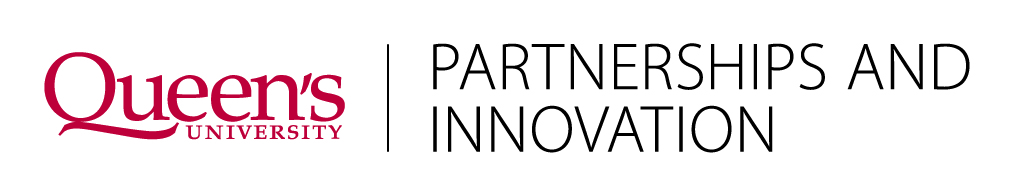 8
Conflict of Interest and Family Members/Intimate Relationships
General staff, research and contract appointments (HR Conflict of Interest and Commitment Policy)

Non-QUFA Faculty (Senate Policy - Conflict of Interest and Conflict of Commitment Policy)

QUFA Faculty (QUFA Collective Agreement)
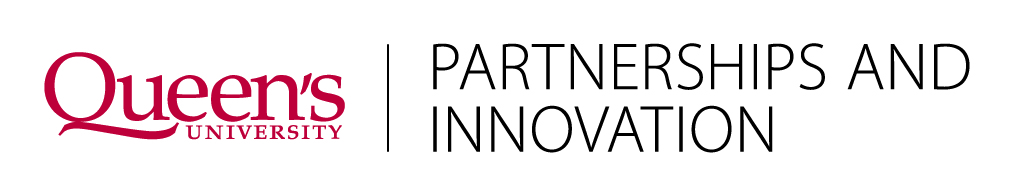 9
Conflict of Interest and Family Members/Intimate Relationships
Relevant relationships: spouse, partner, parent, child or sibling or person with whom there exists, or has recently existed an intimate relationship

Conflict of interest: arises when staff, faculty member or person in “relevant relationships” category – has a personal interest, financial or other, which conflicts or appears to conflict with their responsibility to the University or with interests of the University

Key points: Avoid, disclose, manage actual, apparent or potential conflicts of interests
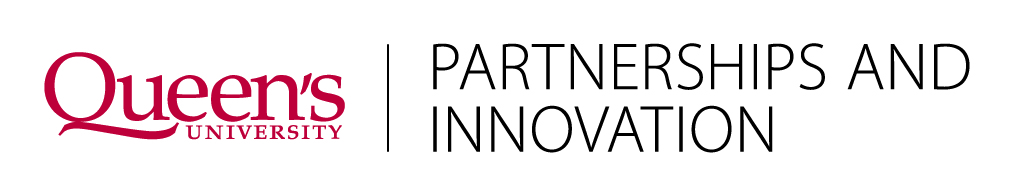 10
Considerations for Applying for Government Funds
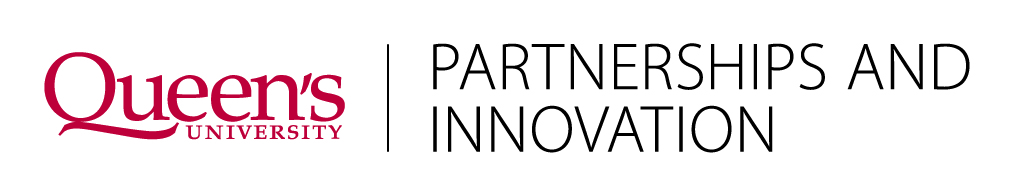 11
NSERC Alliance Applications
NSERC Alliance Application – you must disclose any significant interest (i.e. financial or decision making) with any partner organization associated with the project.  

New Consideration – National Security Risk Assessment Form - you must answer for Partnerships involving for-profit organization.
Know your partners.
Is there information to suggest that conflicts of interest or affiliations exist for any research team members that could lead to transfer of research to third party governments, militaries, or other organizations?
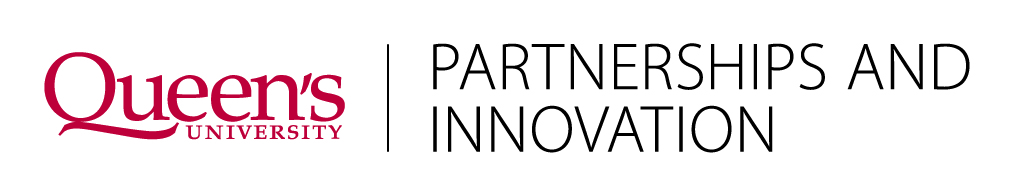 12
Lobbying and Conflict of Interest
Government post-employment former reporting public officer holders and former public servants  

Lobbying restrictions for 12 months following last day in office or employed. Extends to 24 months for former Canadian Government Ministers.

Reporting Requirements.

Anyone who is subject to the provisions of the Conflict of interest Act, cannot derive any direct benefit resulting from the Contract.
13
US Federal Awards – Financial Conflict of Interest
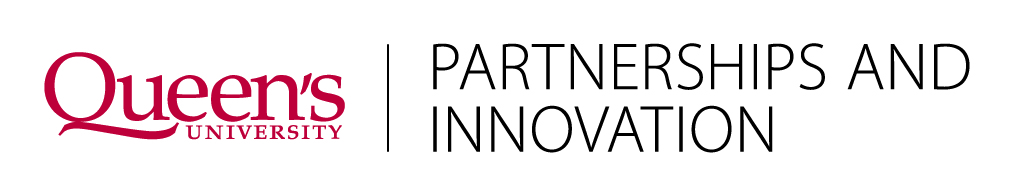 14
Financial Conflict of Interest
Promoting Objectivity in Research
By establishing standards that provide a reasonable expectation that the design, conduct and report of research funded under Public Health Service (PHS) grants or cooperative agreements will be free from bias resulting from Investigator financial conflicts of interest

This policy is applicable to each institution that is applying for, or that receives, PHS research funding. 

The policy applies to each Investigator who is planning to participate in, or is participating in, such research. (Senior Key Personnel)
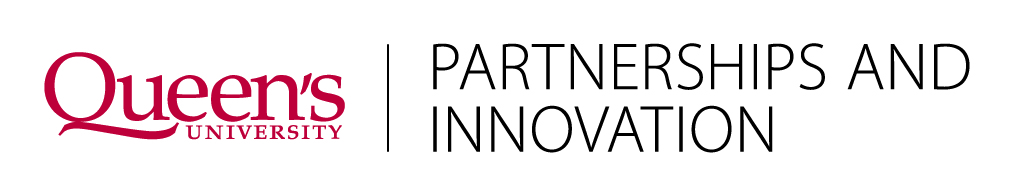 15
Disclosures of significant financial interest
Financial conflict of Interest (FCOI) is defined as: a significant financial interest that could directly and significantly affect the design, conduct, or reporting of PHS-funded research.

Financial interest means anything of monetary value, whether or not the value is readily ascertainable.

Senior/key personnel means the PI and any other person identified as senior/key personnel by the institution in the grant application, progress report, or any other report submitted to the PHS by the institution under this subpart. This may include for example, collaborators or consultants.
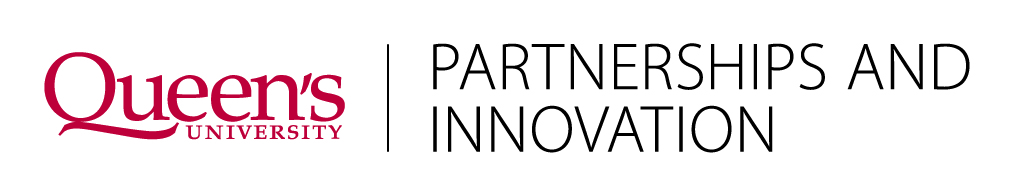 16
Disclosures of Significant Financial Interest
Significant Financial Interest (SFI) means: 

1. A financial interest consisting of one or more of the following interests of the Investigator (and those of the Investigator’s spouse and dependent children) that reasonably appears to be related to the Investigator’s institutional responsibilities.

(i) an SFI exists if the value of any remuneration received from the publicly traded entity, exceeds $5,000. For purposes of this definition, remuneration includes salary and any payment for services not otherwise identified as salary (e.g., consulting fees, honoraria, paid authorship); equity interest includes any stock, stock option, or other ownership interest, as determined through reference to public prices or other reasonable measures of fair market value;

(ii) Intellectual property rights and interests (e.g., patents, copyrights), upon receipt of income related to such rights and interests.
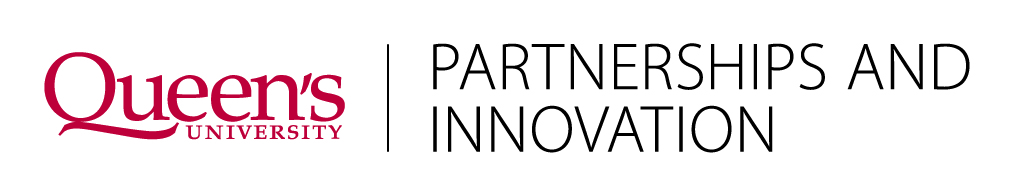 17
Disclosures of Significant Financial Interest
2. Investigators must also disclose the occurrence of any reimbursed or sponsored travel.

3. The term Significant Financial Interest does not include the following types of financial interests: salary, royalties, or other remuneration paid by the institution to the Investigator if the Investigator is currently employed or otherwise appointed by the institution, including IP rights assigned to the institution and agreements to share in royalties related to such rights.
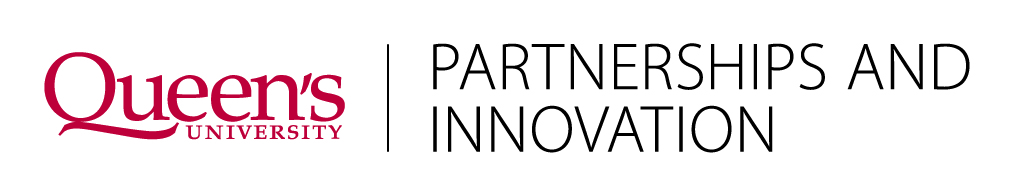 18
Procedure General FCOI

Disclosure Consent Form for Significant Financial Interest
Queen’s Implementation of the United States Federal Awarding Agencies (excluding Public Health Services agencies) Conflicts of Interest Policy in accordance with Regulations 2 CFR Part 200
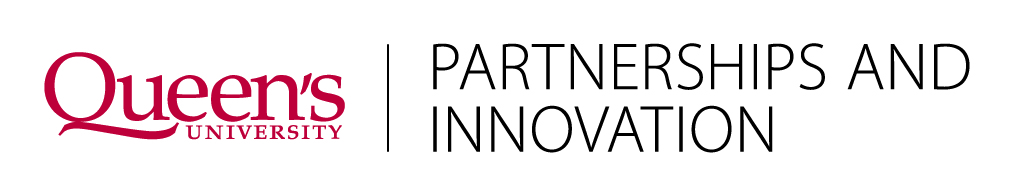 19
[Speaker Notes: These are required at the pre-award (application stage) and will be required annually for any US Federal Awards.  All Senior / Key Personnel.
Research Funds will not be released until all Senior / Key Personnel have completed the forms and they’ve been reviewed by the authorized official and there are no significant financial interests.  When funds are transferred to another institution the policy will also apply to co-investigators / Senior Key Personnel.
If it is determined that there is an SFI the PI will work with their Department to come up with a Management plan for submission to the Funding agency.  The requirements regarding management and reporting of FCOI are in the Queen’s Procedure.]
FINANCIAL CONFLICT OF INTEREST Training (NIH)
Financial Conflict of Interest Training
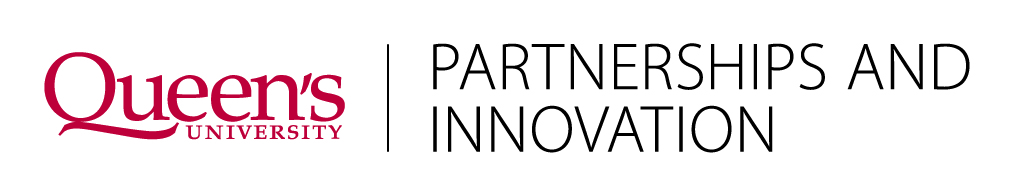 20
[Speaker Notes: These are required at the pre-award (application stage) and will be required annually for any US Federal Awards.  All Senior / Key Personnel.
Research Funds will not be released until all Senior / Key Personnel have completed the forms and they’ve been reviewed by the authorized official and there are no significant financial interests.  When funds are transferred to another institution the policy will also apply to co-investigators / Senior Key Personnel.
If it is determined that there is an SFI the PI will work with their Department to come up with a Management plan for submission to the Funding agency.  The requirements regarding management and reporting of FCOI are in the Queen’s Procedure.]
Conflict of InterestCommercialization of Research
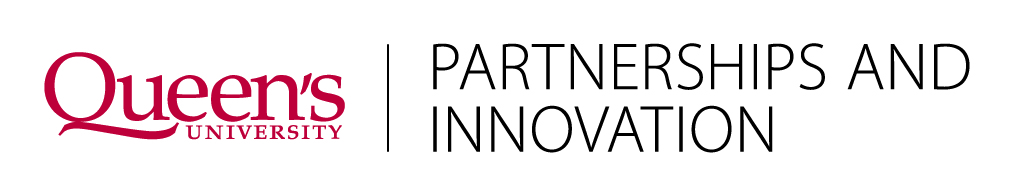 21
Commercial Conflict of Interest
A RESEARCHER:

Has shares in or has invested in a company involved in the Research Project
Has a licence agreement with a company involved in the Research Project
Has a consulting or employment arrangement with an entity involved in the Research Project
Has a patent in progress with Queen’s leading the commercialization process and related to the technology being used in the Study
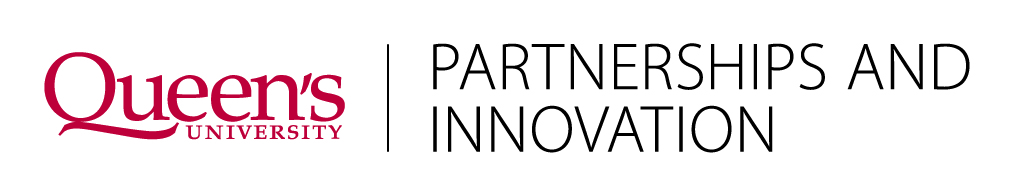 22
How is this managed?
Queen’s high ethical standards for public trust are achieved through transparency of study results and accountability of researchers for conflicts
When a commercial interest creates the potential for a perceived conflict the Faculty consults with RCU and VPR to create a MANAGEMENT PLAN
Ensures that the research continues with integrity and can’t be challenged for bias to protect the reputation of the researcher and Queen’s
Conflicts must be disclosed to Ethics Board when human subjects are involved
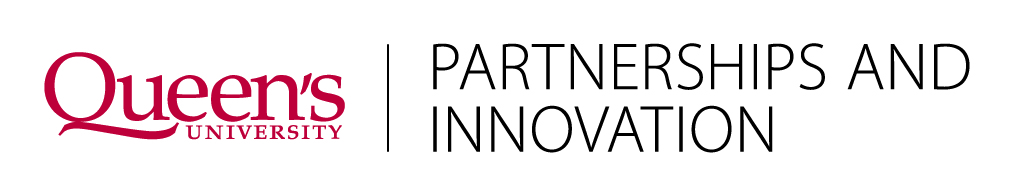 23
Management Plan
Information about commercial interest(s) is confidential 
Researcher completes a Disclosure Report to the Faculty  (ideally within 30 days of a new or potential conflict arising) 
REVIEW BODY is constituted with a combination of technical, legal and senior administrators to evaluate the conflict and  design remedial measures - with input from the researcher
Researcher agrees to adhere to the safeguard procedures
Relationship Management Committee meets regularly to ensure compliance and provide oversight to the Study
Contract with funders would typically address the conflict and put the onus on Queen’s to manage it
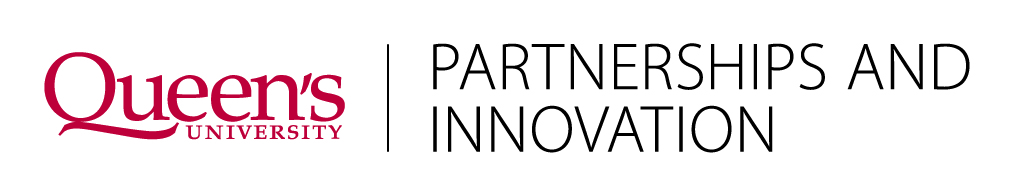 24
Contacts
Queen’s Partnerships and Innovation - Research Contracts Unit
https://www.queensu.ca/partnershipsandinnovation/
For questions about grant-related conflicts of interest, please contact Kelly Manuel, Research Facilitator (Post Award) Health and Related Sciences, University Research Services at Km270@queensu.ca  / 613-533-6000 Ext.74096
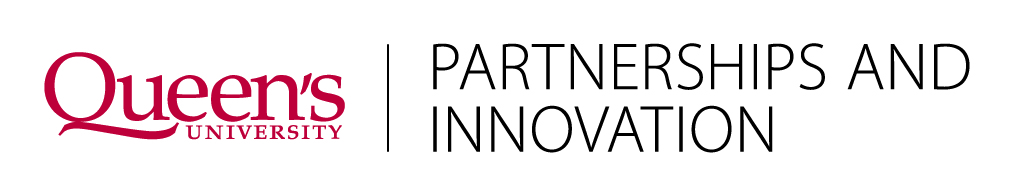 25